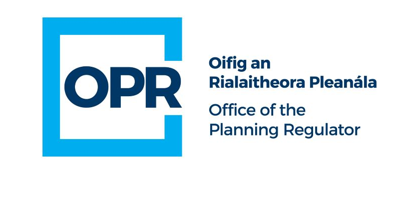 Ireland’s Planning ProcessFit for purpose?
Niall Cussen F.I.P.I Planning Regulator
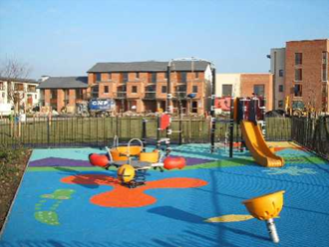 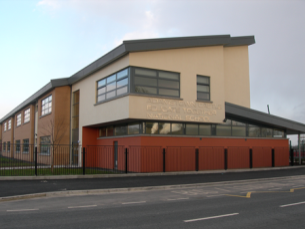 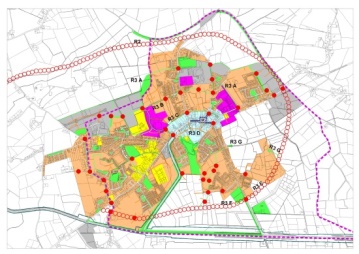 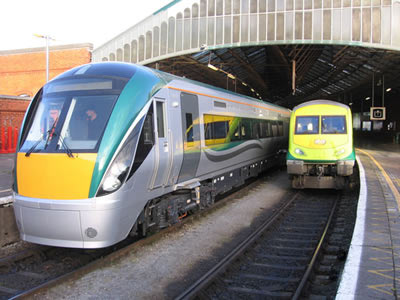 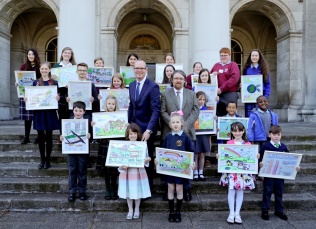 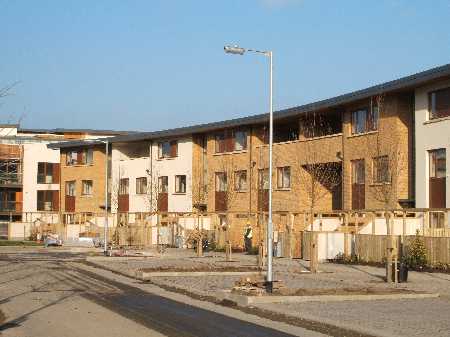 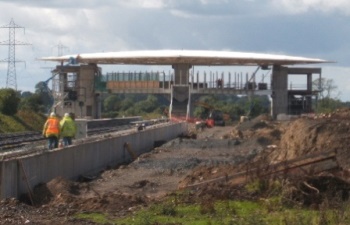 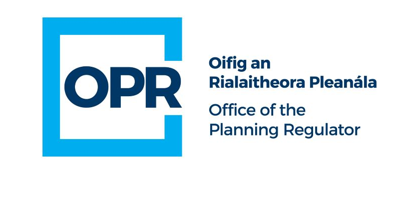 Planning is Key!
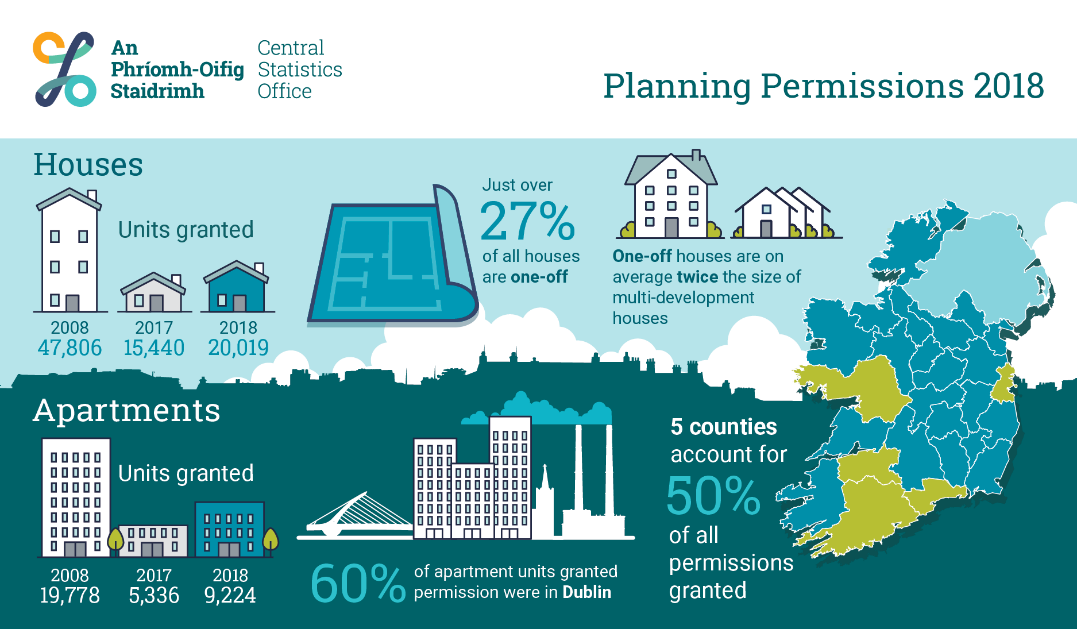 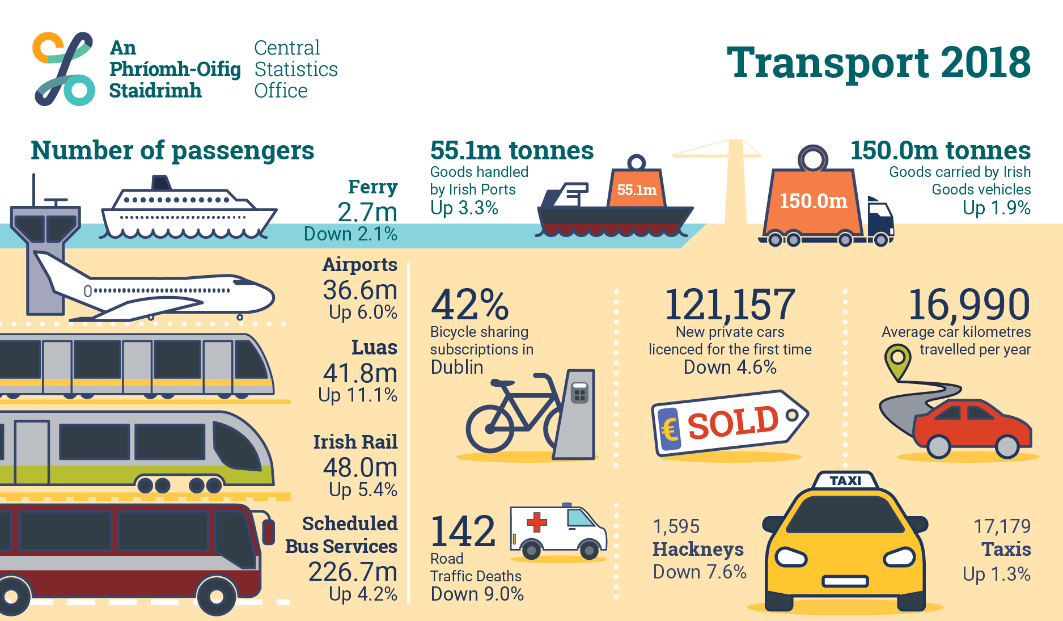 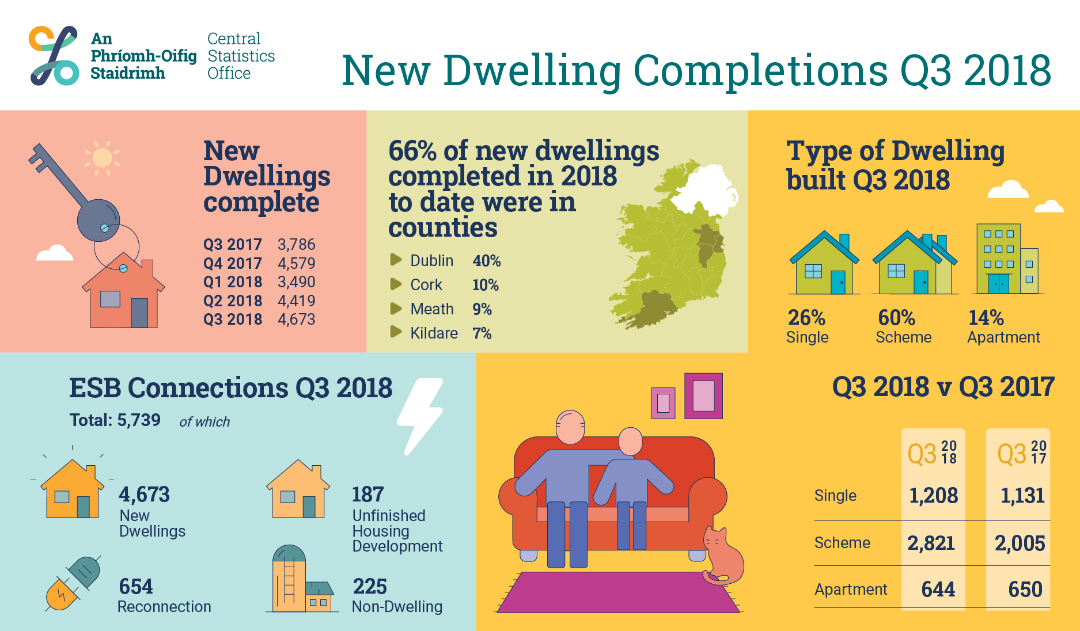 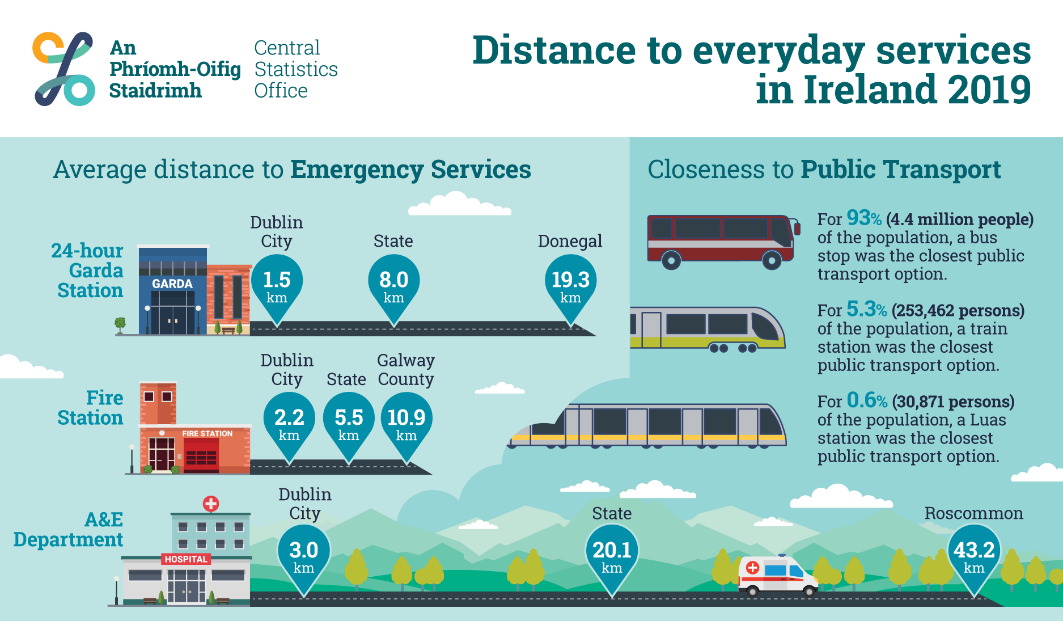 Then and Now
Planning
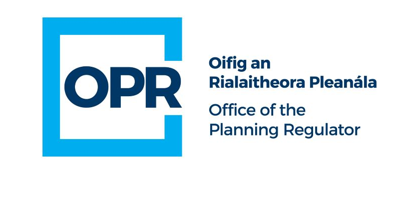 in Ireland
3
31
P l a n n i n g
A u t h o r i t i e s
R e g i o n a l
A s s e m b l i e s
1
Statutory Development Plans  Local Area Plans
Strategic Development  Zones
200+
Plaft
A n	B o r d	P l e a n á l a
200+
2018 i n	N u m b e r s
Decision  conf irmed
24%
23%
25,883
applications  granted
Appeals to
2,028
Decision  reversed
28,785
Planning  decisions made
An Bord Pleanála
Decision  Varied
53%
2,902
applications  refused
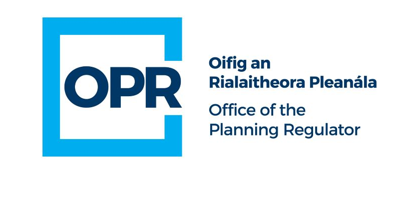 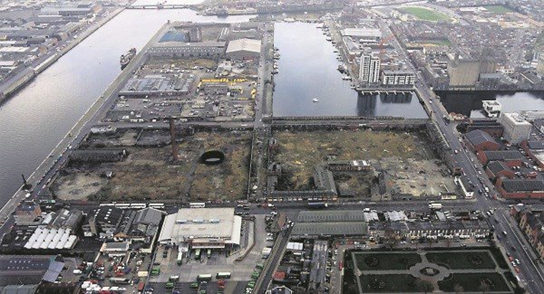 Strengths
Resurgent economy

Strong Government support for planning

€116bn National Development Plan backed NPF

Regularly updated city/county/local plans

Well developed consent regimes (SID/SHD)

Greater public engagement in planning

Broadened local authority functions

Better oversight
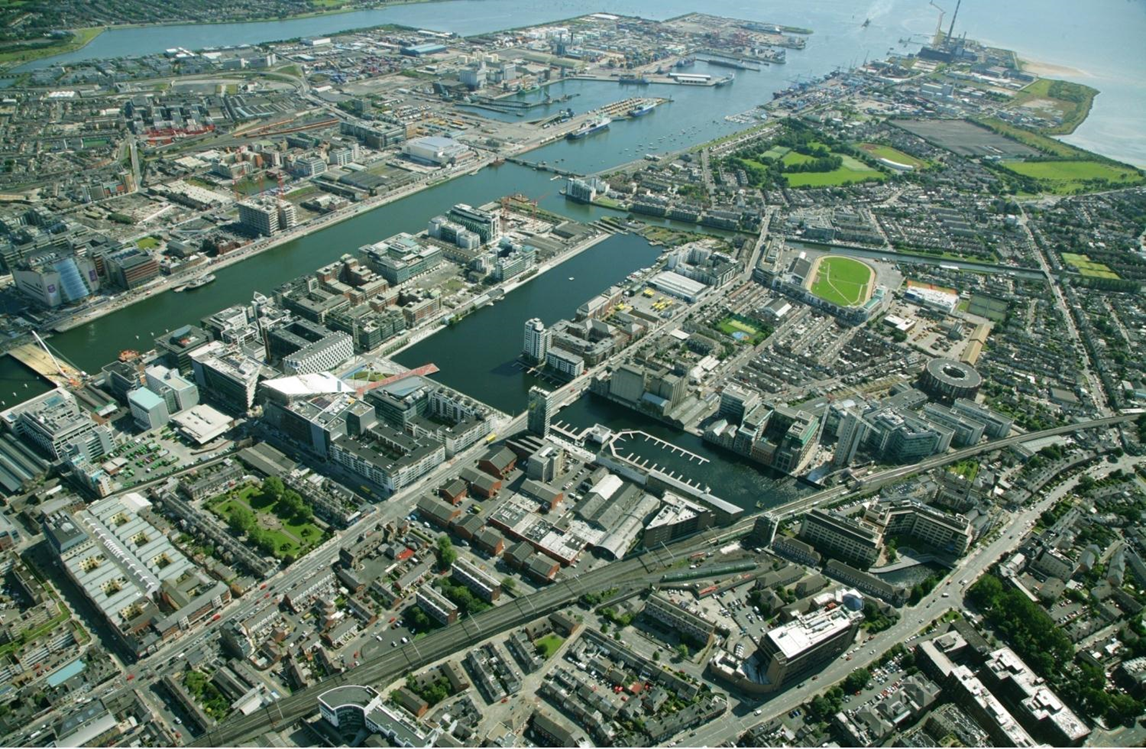 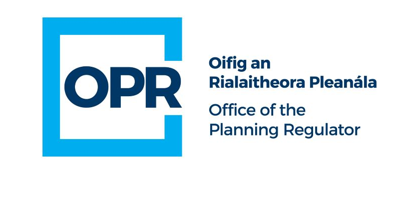 Weaknesses
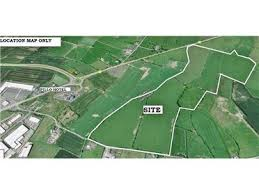 Traditionally not well linked to capital investment programmes

Edge vs town centre development

Land management levers weak (but LDA, Vacant Sites etc may change)

Public engagement tends to project stages (increased litigation – 150JR’s)

Broadened scope vs skills deficits (land activation – environment and planning - enforcement)

Analysis/data on planning outcomes
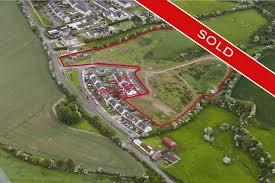 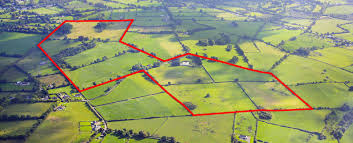 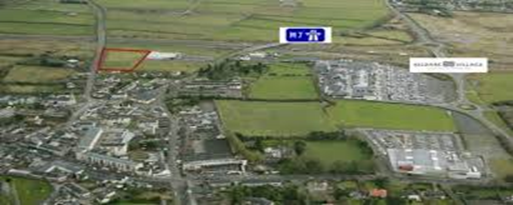 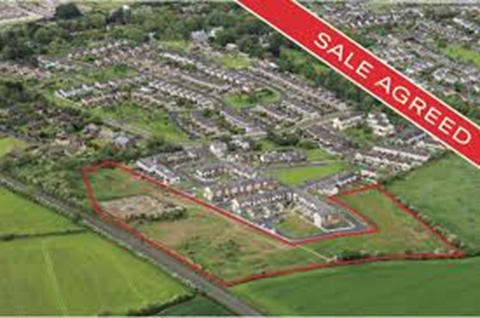 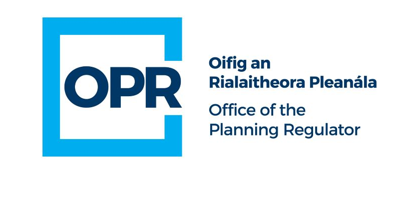 Challenges…
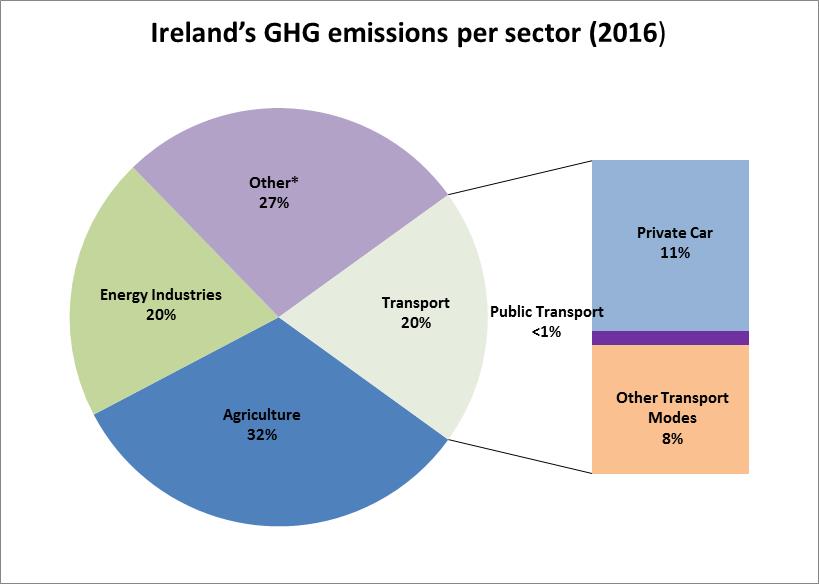 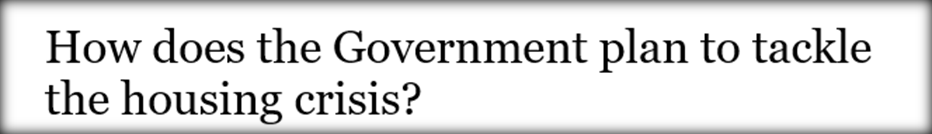 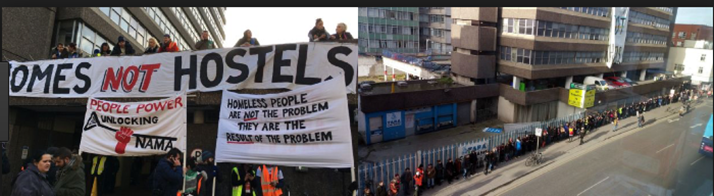 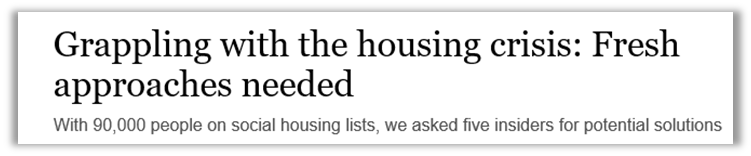 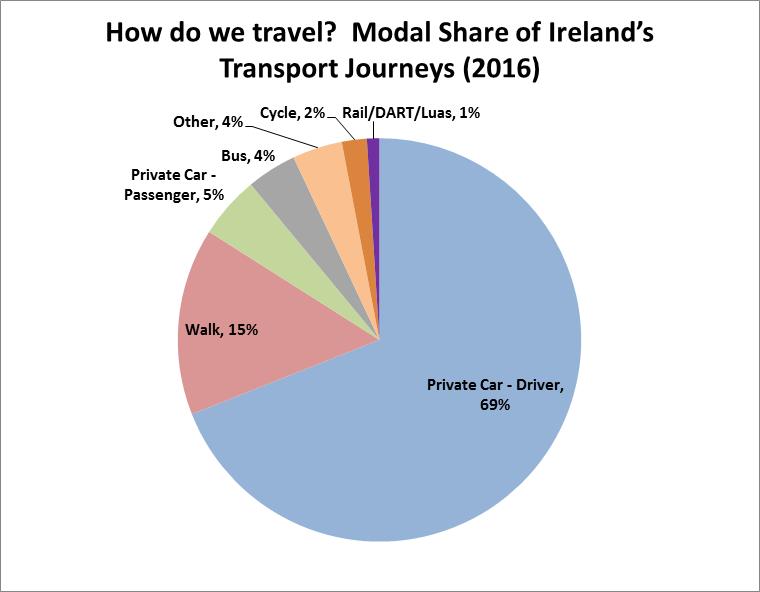 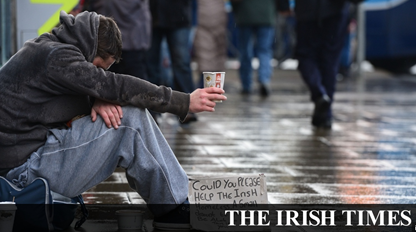 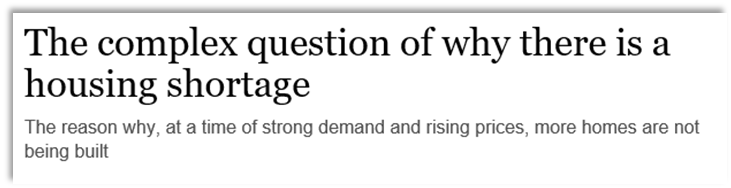 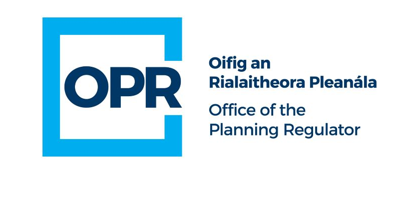 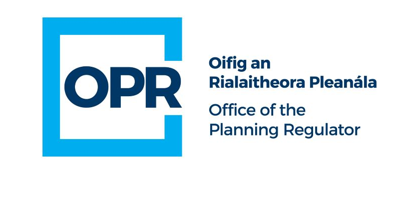 Opportunities
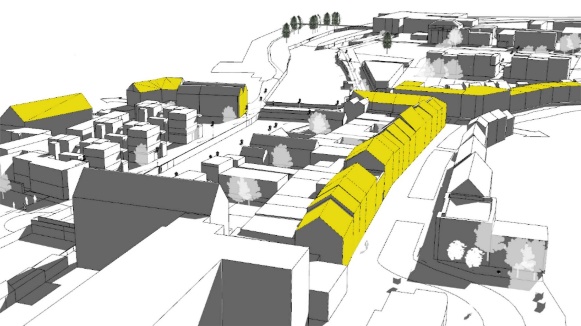 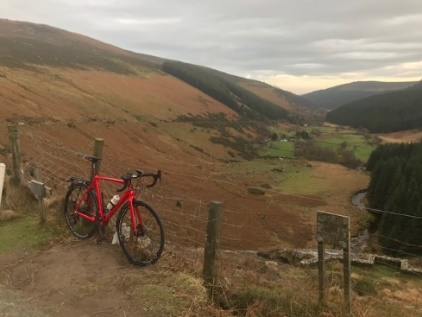 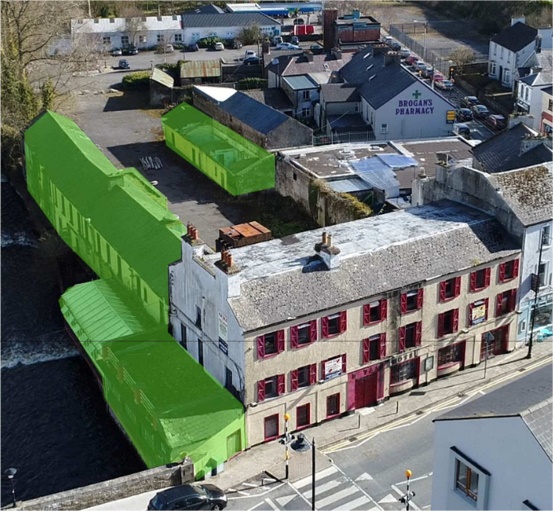 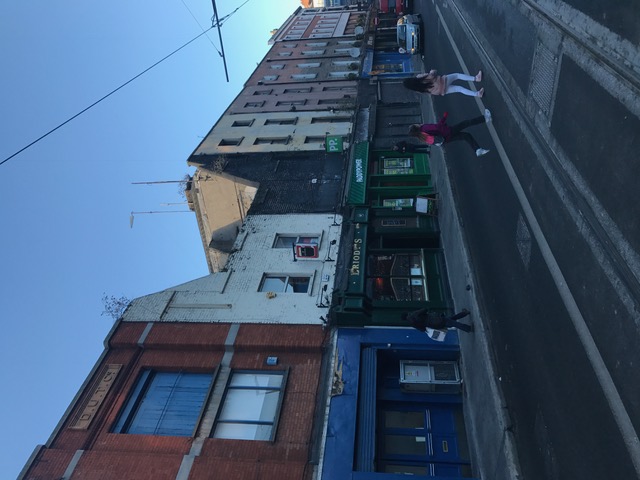 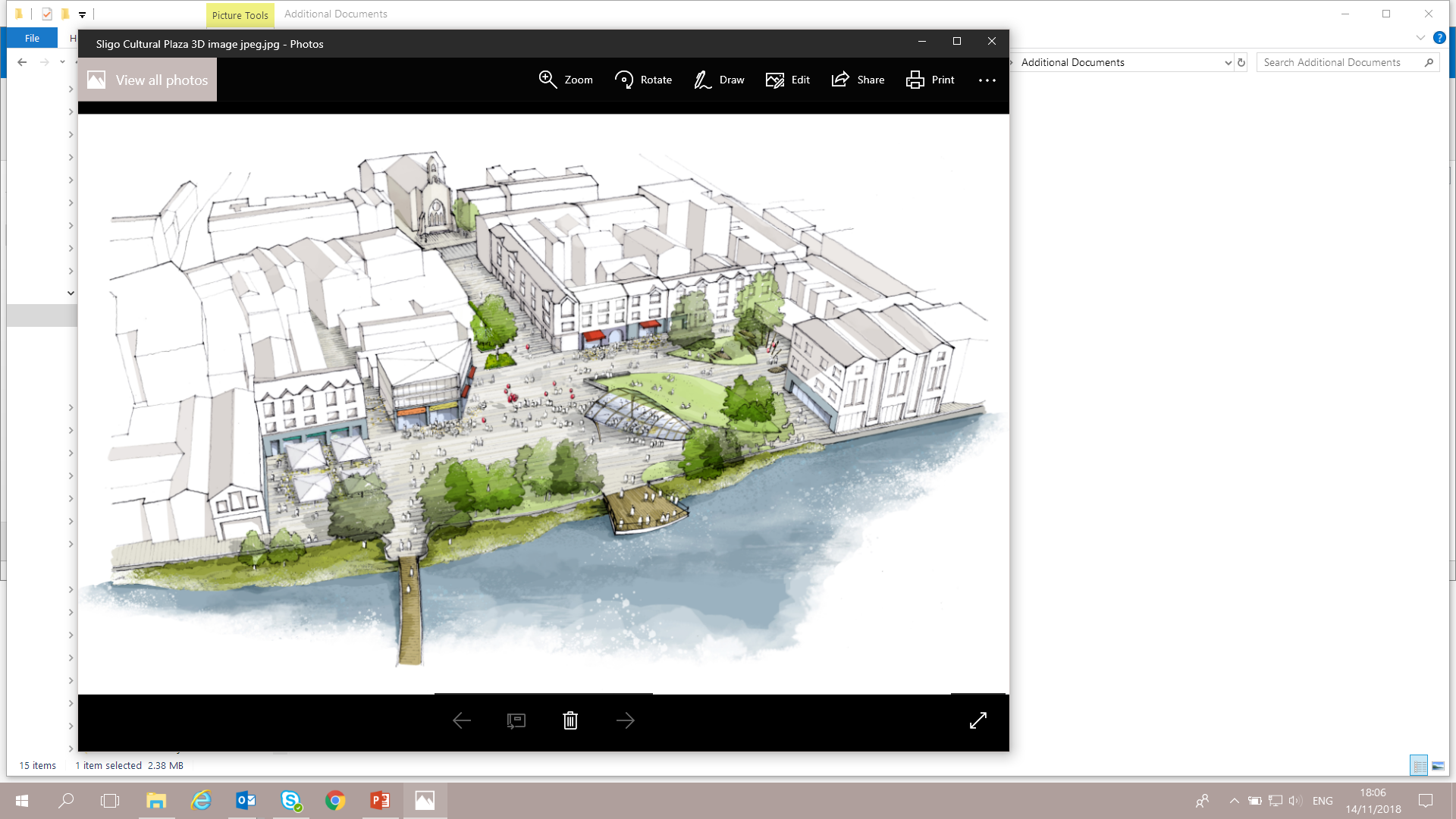 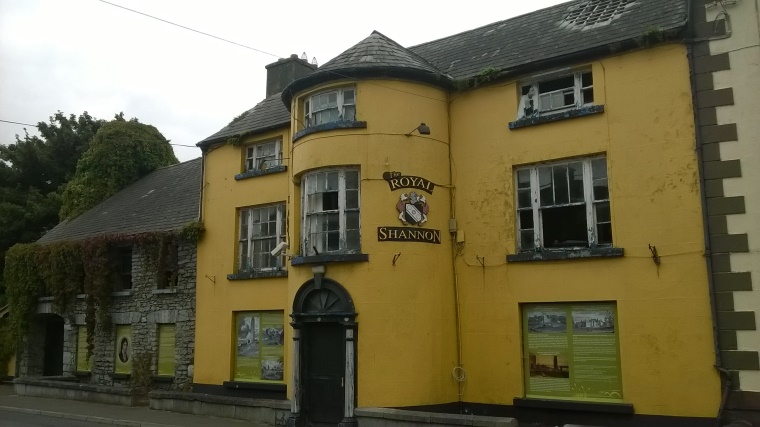 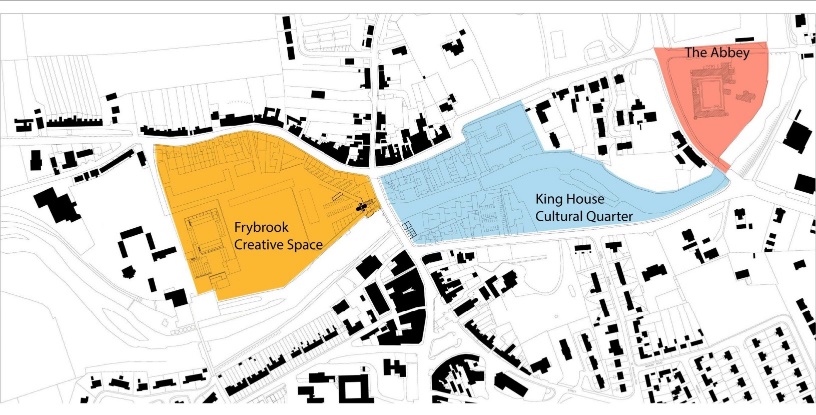 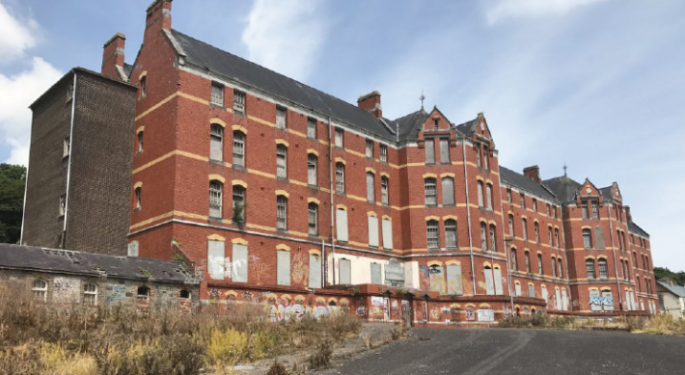 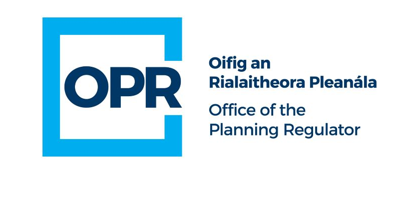 Purpose
Implementation of key recommendation of Mahon Tribunal to strengthen independent oversight of the planning process through:

(1) Assessment of statutory plans of local govt system for fit with statutory (Government/EU) policy and legislative requirements;

(2) Reviews and examinations of local authority and Bord Pleanála systems and procedures in the delivery of planning services to the public; and

(3) Building knowledge and information base in planning through training for LA members and staff, public information, research.
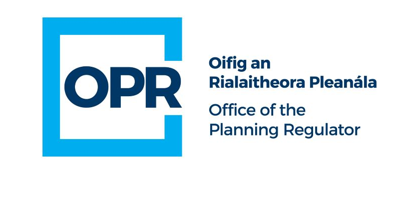 Structure
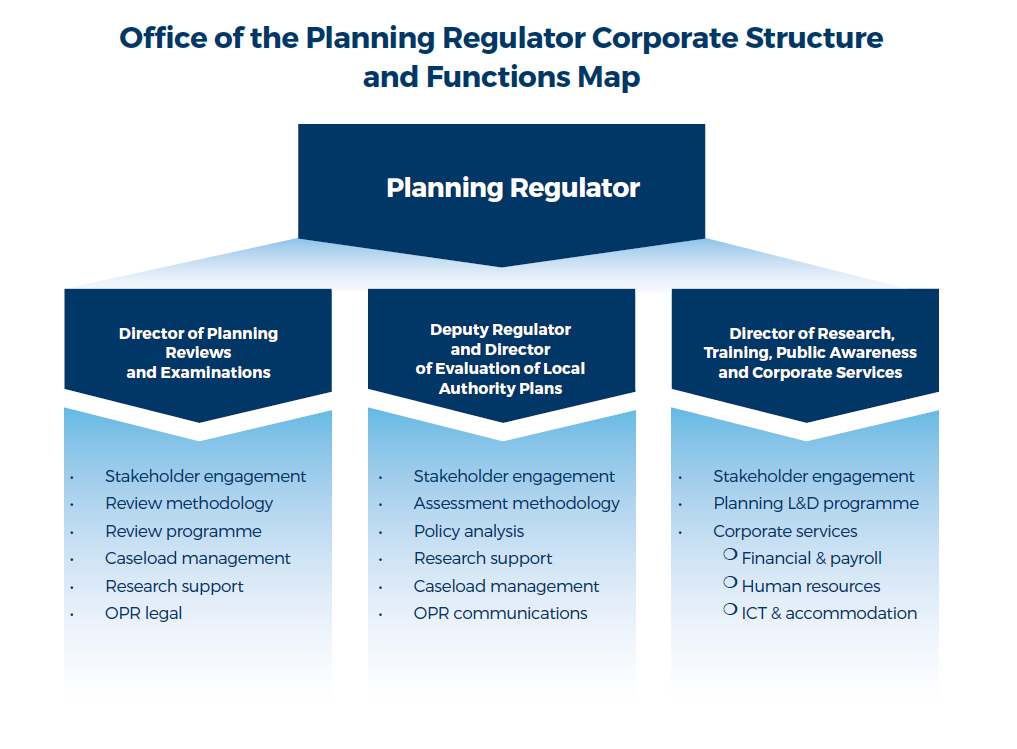 Located at 77 St John Rogerson’s Quay Dublin 2 – TUD Grangegorman (Q1 2020)
Contact
Phone: 01 553 0270  (9.30AM – 1PM and 2PM – 4PM) 
Email: 	info@opr.ie
Website:  www.opr.ie
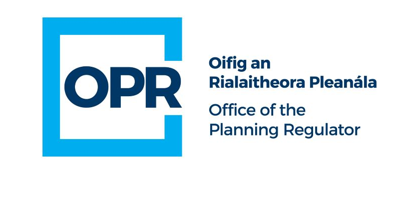 Summary
Ireland’s planning process has come a long way in last decade…

Major strides in strengthening plan-making and implementation…

Enables shift of public engagement to plan making stage…

Oversight and governance structures will bed in…

Proper planning also needs effective and timely dispute resolution and enforcement mechanisms (Courts)
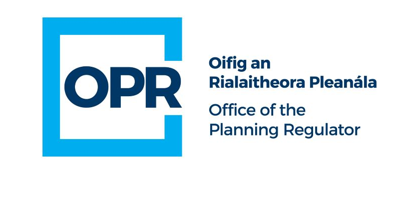 Thank You